NMOSE’s Update:  Data Sharing  of Completed, Current, & Planned Projects New Mexico Water Data InitiativeDirecting Agencies Work GroupJulie ValdezNM Office of the State Engineer
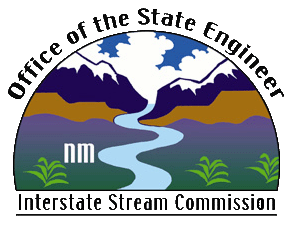 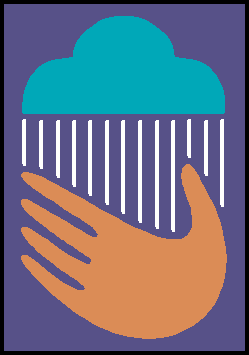 August 12, 2020
Brief overview
Completed Projects 
 
Current/Ongoing Projects 

 Planned Projects
Data Sharing of Completed Projects
Public Water Supply Geo-Database
Service Area Boundaries
Albuquerque Metropolitan area
Doña Ana County
All systems that divert > 300 acre-feet/year
Supply Source Location
Budget 
~ $89,000
PWS Service Area Boundariesin Doña Ana County
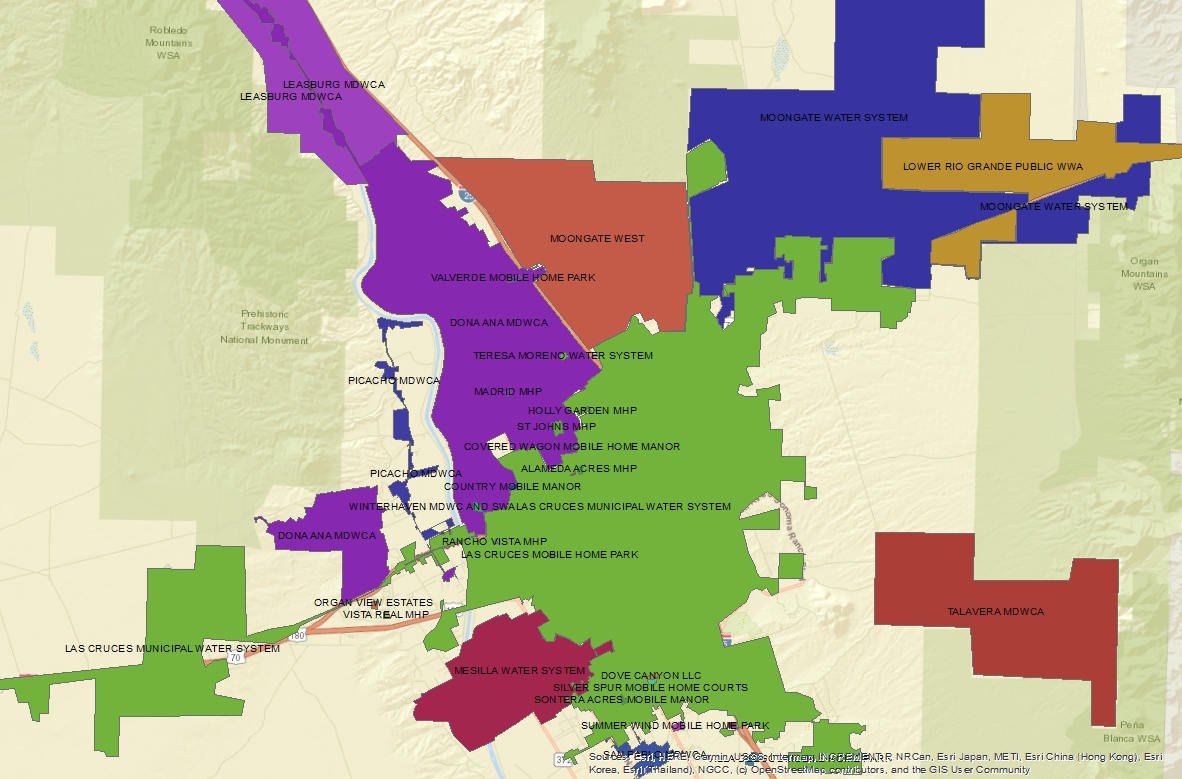 PWS Supply SourceLocationin Doña Ana County
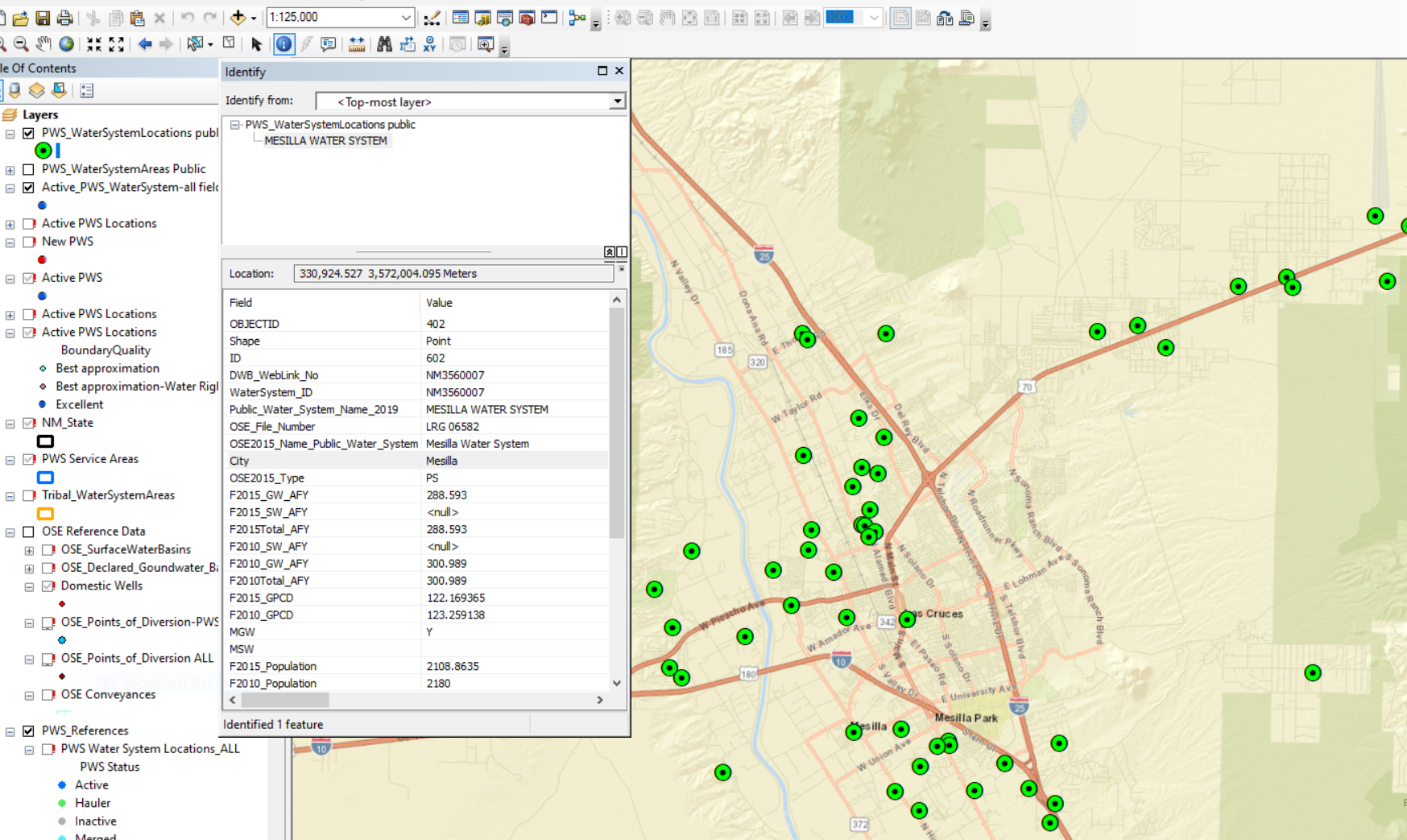 Data Sharing of Current Projects
Acequia Conveyance Layer Data Enrichment
% grade & flow direction 
NHD & NM Statewide LiDAR
Geometric network 
Budget 
~ $11,500 
Available on the NM OSE Open Data Site 	
OSE_Conveyances  https://www.arcgis.com/home/webmap/viewer.html?useExisting=1&layers=37977c7ab51c414aa85e74992a2e647e
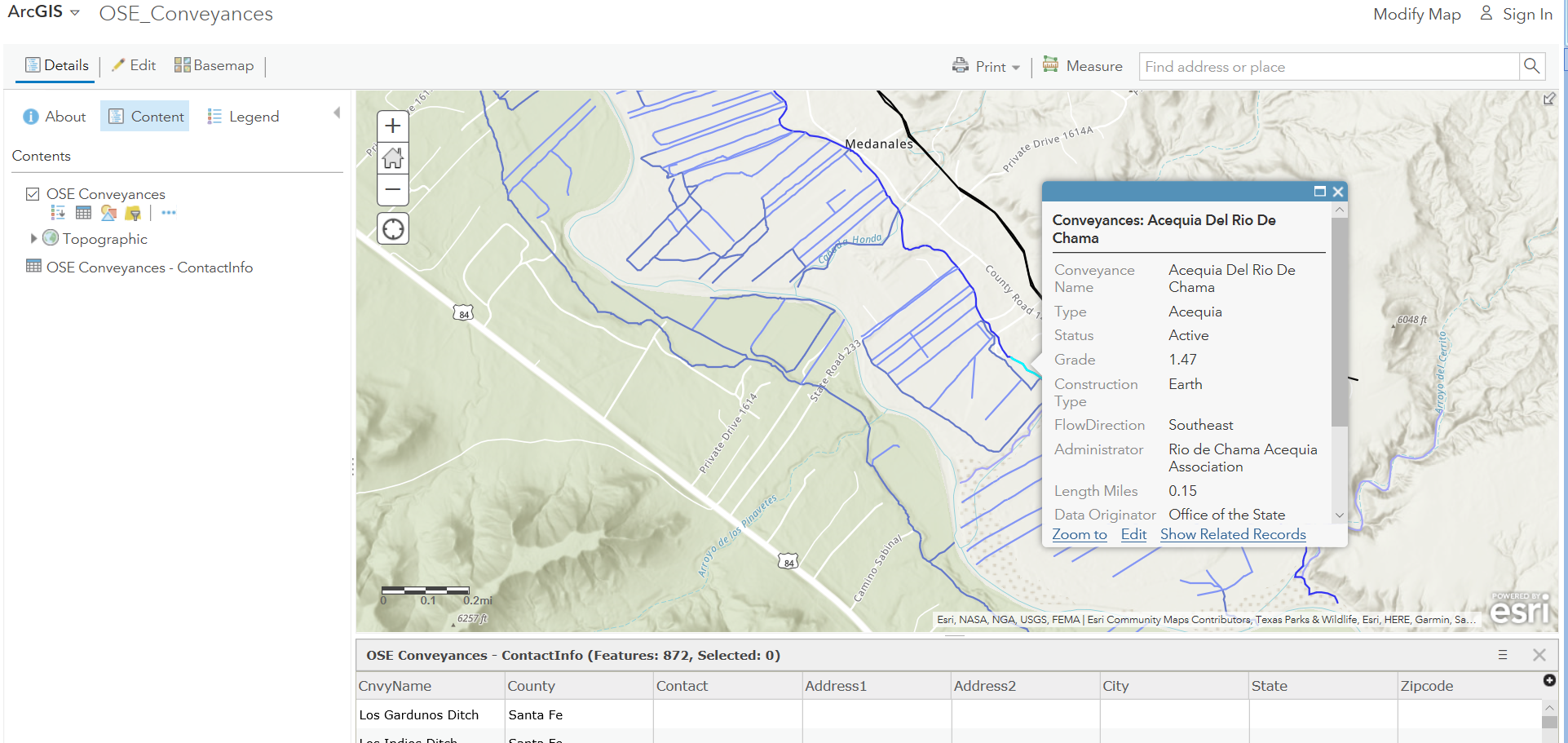 Data Sharing of Current/Ongoing Projects continued
Water Use Case Study
Public Water Supply Category
diversion data WATERS
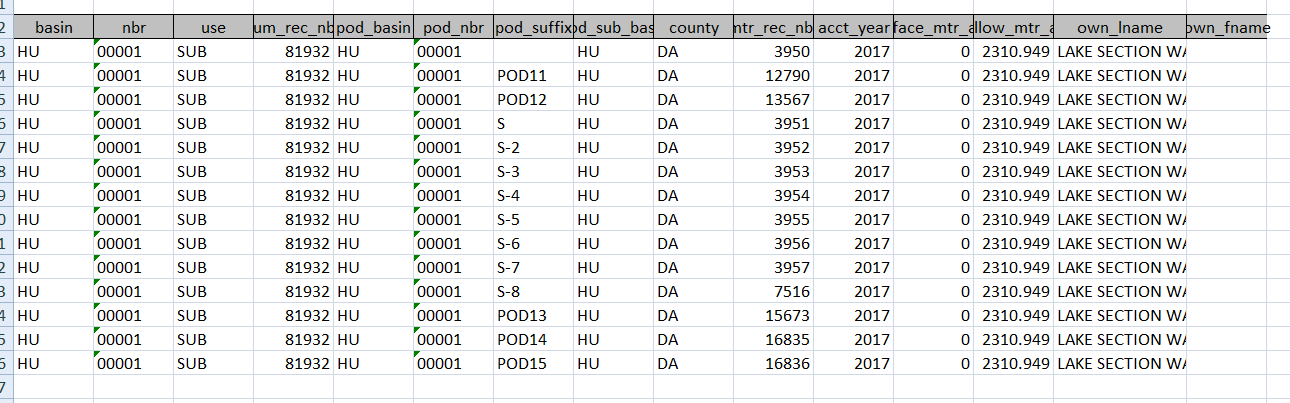 Data Sharing of Current/Ongoing Projects continued
Use Case Study continued
population data NMED
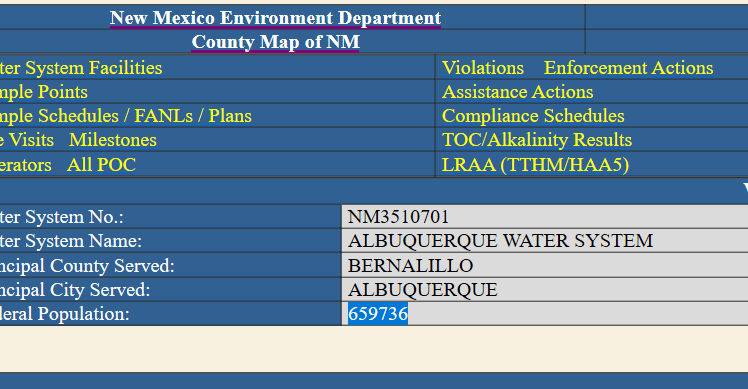 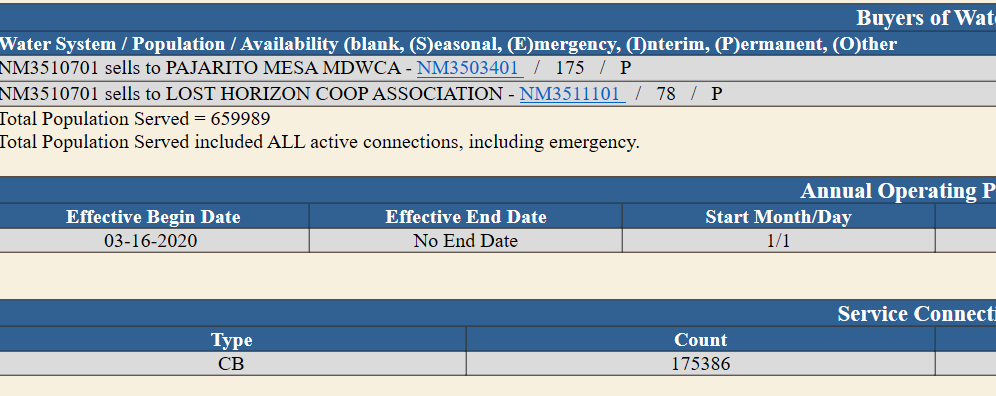 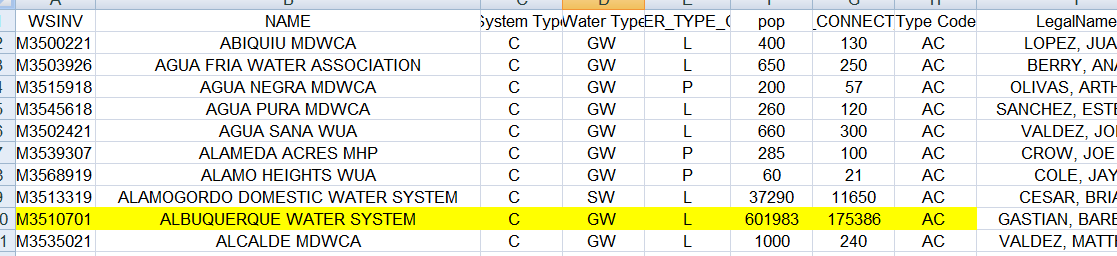 Data Sharing of Current/Ongoing Projects continued
Statewide Groundwater Level Monitoring
Semi-annual water-level measurements
Five-year water level measurements
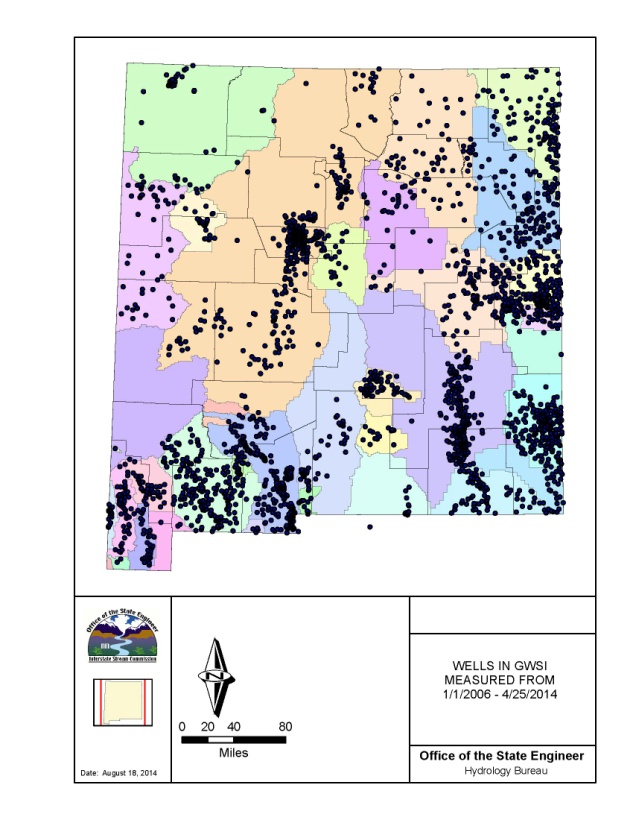 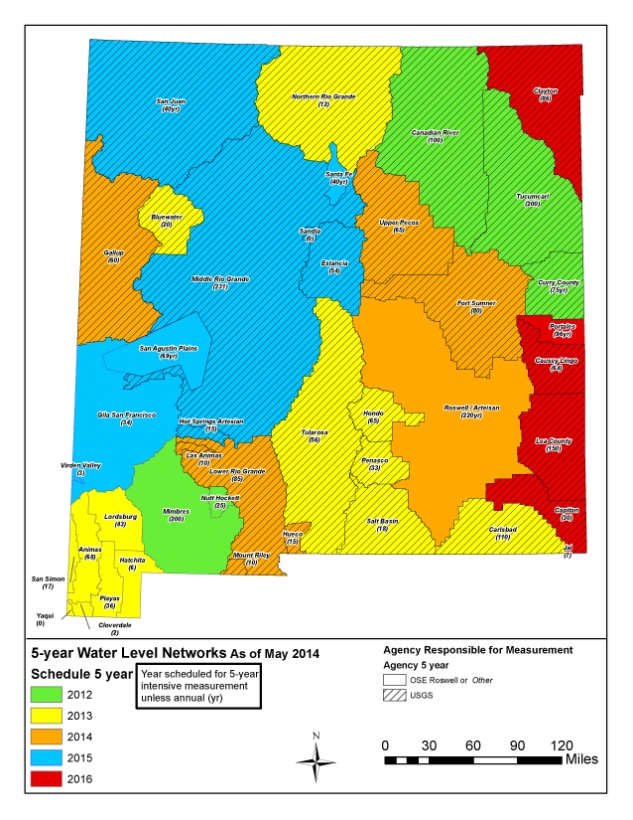 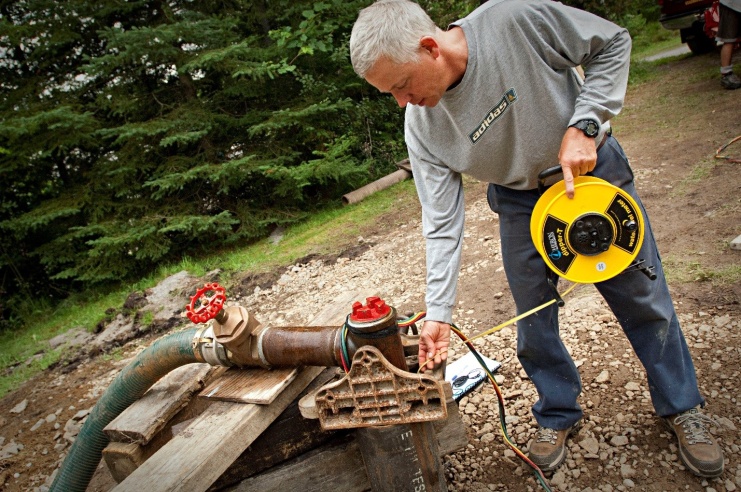 Data Sharing of Current/Ongoing Projects continued
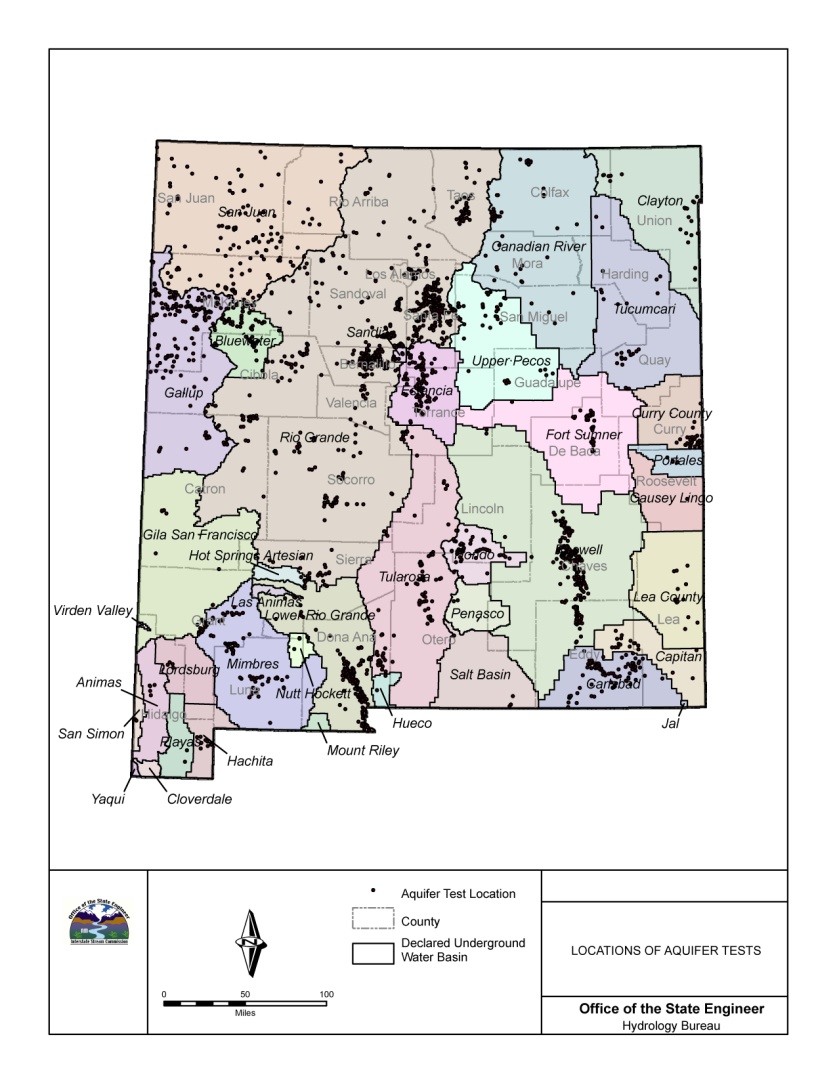 Aquifer Testing
Transmissivity
Storage Coefficients
Over 3,200 test index







https://www.ose.state.nm.us/Hydrology/aquifer.php
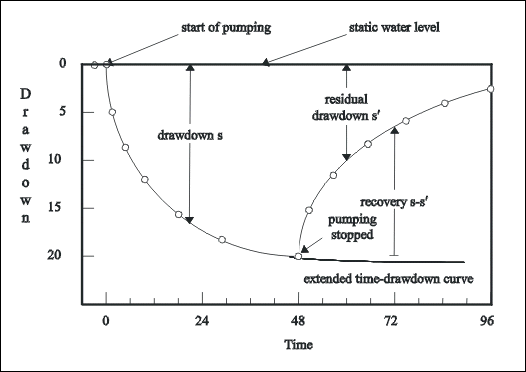 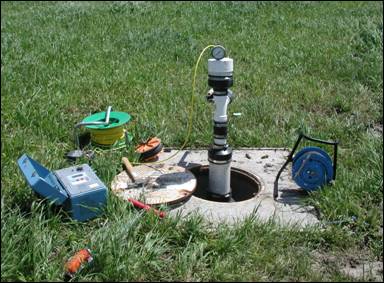 Data Sharing of Planned Projects
Geophysical Well logs
Develop database for larger water well projects
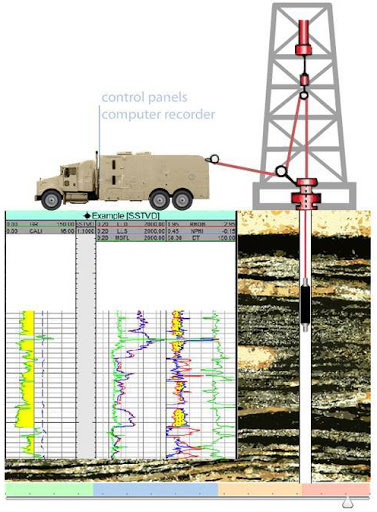 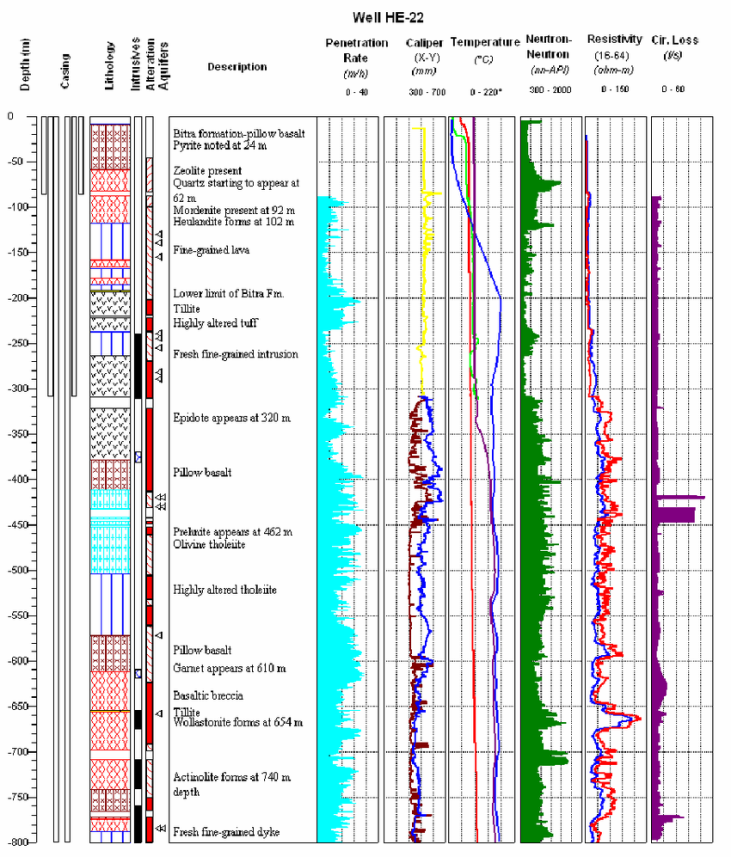 Thank You